Calibration assessment over desert site
Eric Vermote
Surface Reflectance (smoothed) observed over desert site –band 1
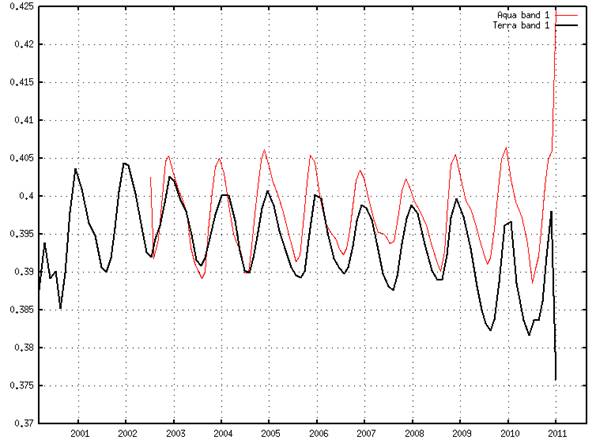 Surface Reflectance (smoothed) observed over desert site –band 2
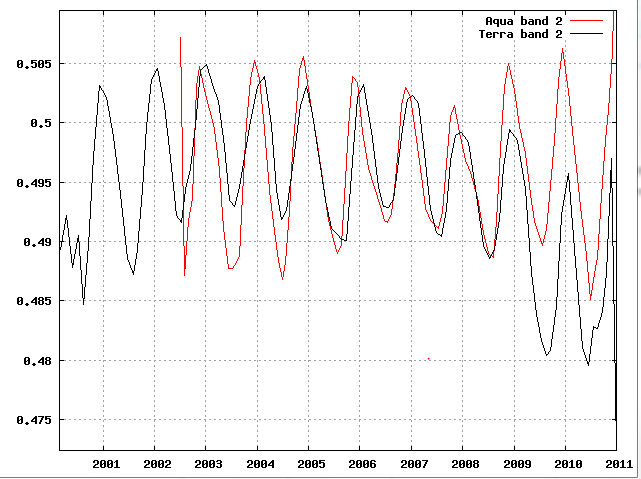 Method for monitoring degradation
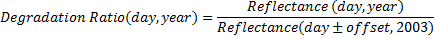 Where the offset (between -8 and 8) is chosen to match viewing geometry (or AOI)
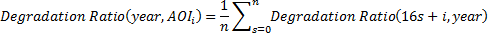 Where i is between 0 and 15
Aqua band 1
Terra band 1
Terra band 2
Aqua band 2
Terra Band 1
Terra Band 2
Aqua Band 1
Aqua Band 2
Conclusion
The jump observed in Terra band 1 and 2 surface reflectance is in part of fully due to degradation not accounted for in collection 5 Level 1B due to introduction of extra solar diffuser degradation in April 2009 for almost all bands (1 to 4 and 8 – 19) 1.3% decrease in m1 -> 1.3% decrease in TOA reflectance